Народные промыслы
Воспитатель МДОУ №4 
Гагарина И.В. 
2023 год
Городецкая роспись
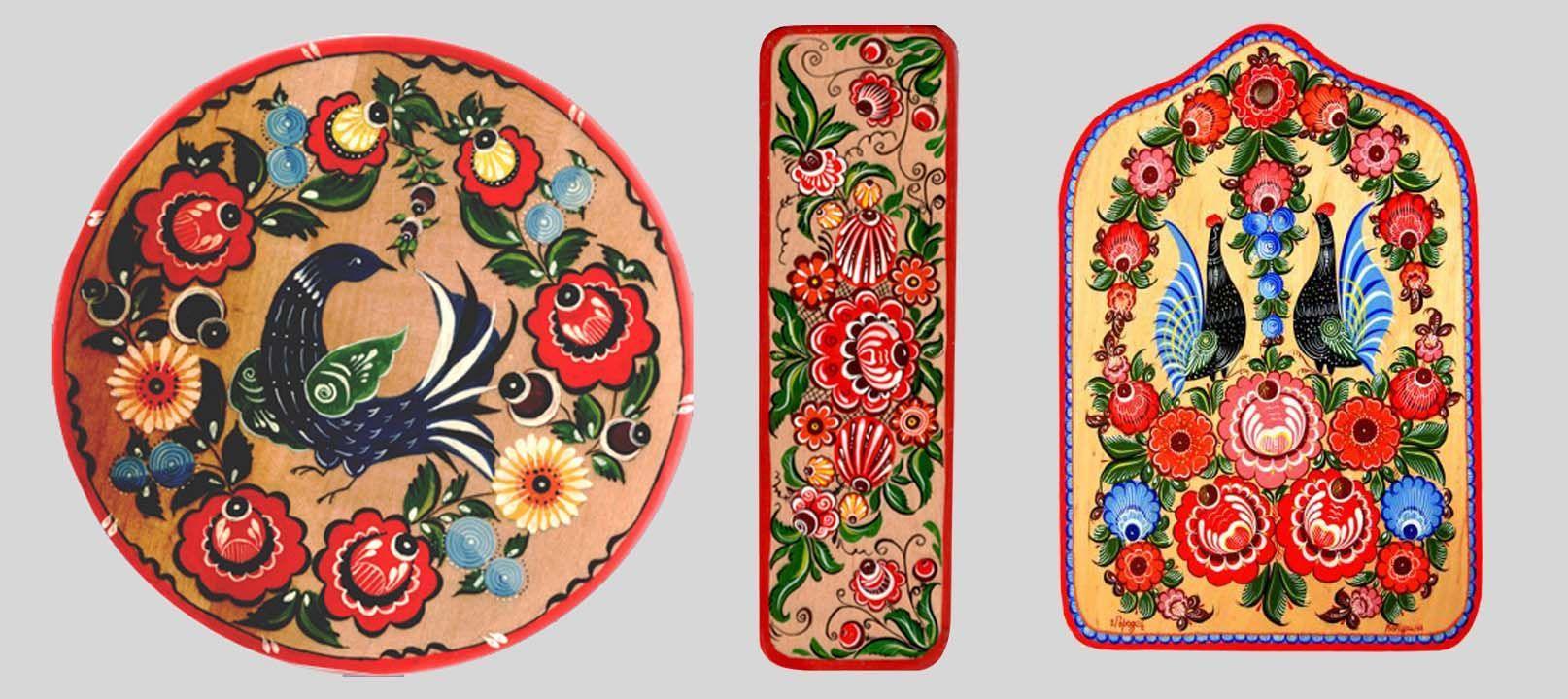 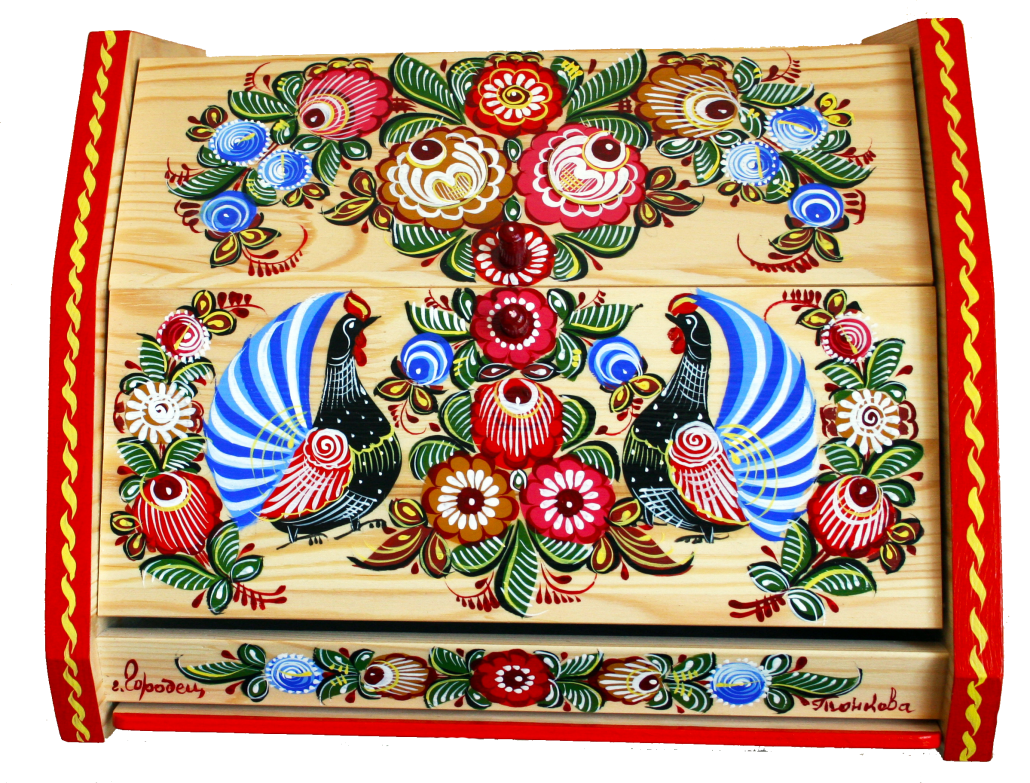 Дымковская игрушка
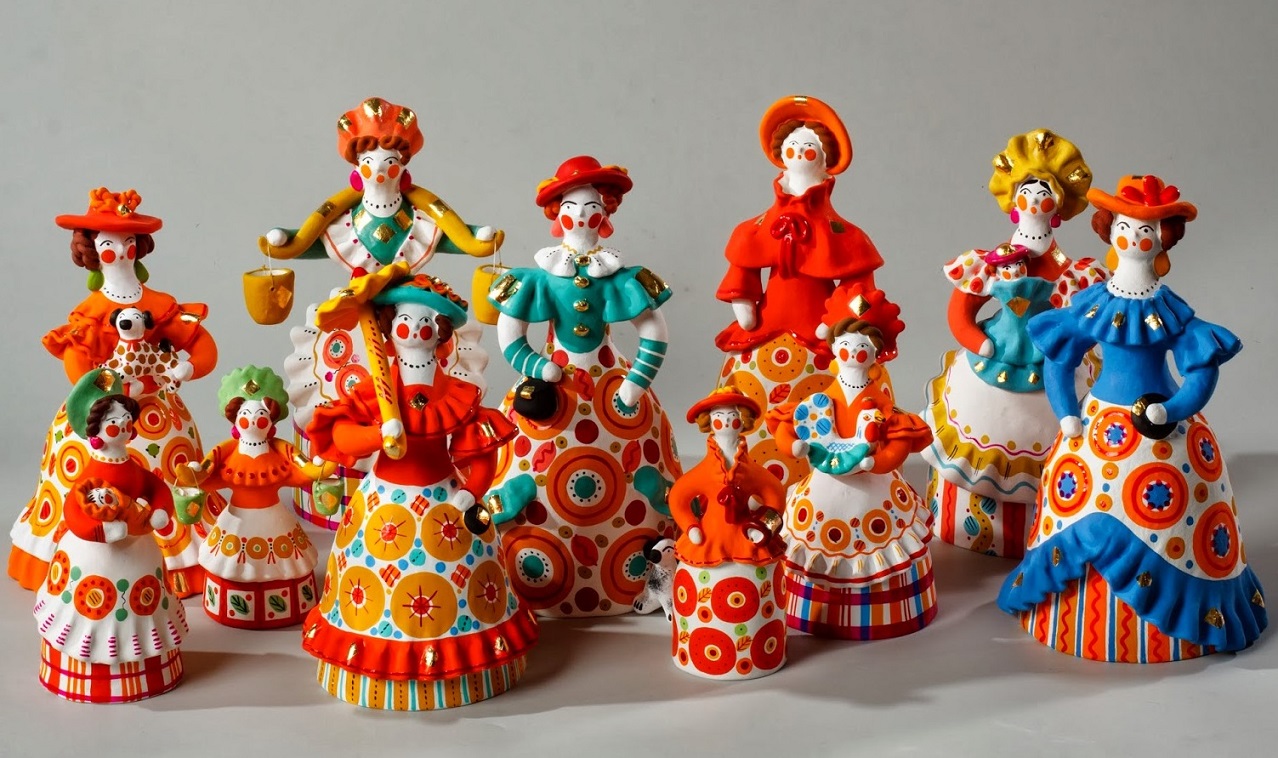 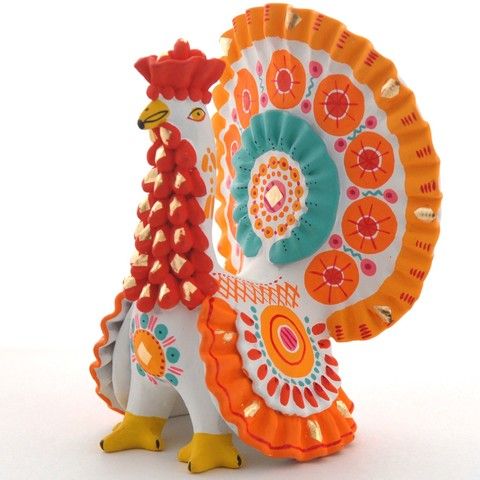 Хохломская игрушка
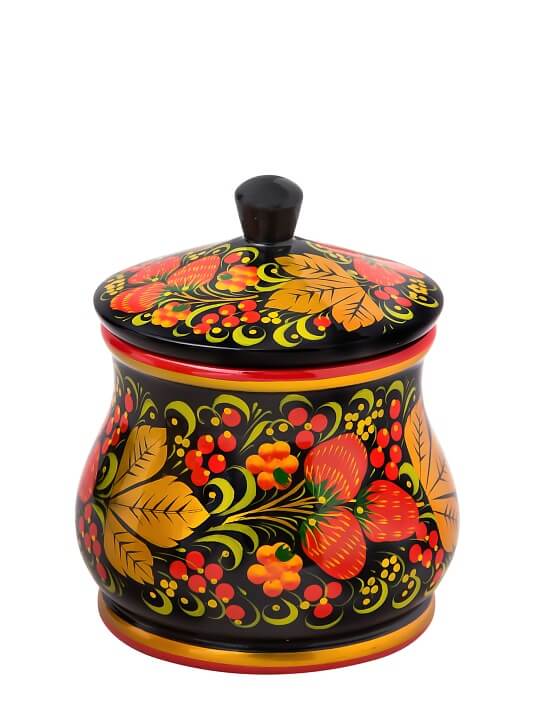 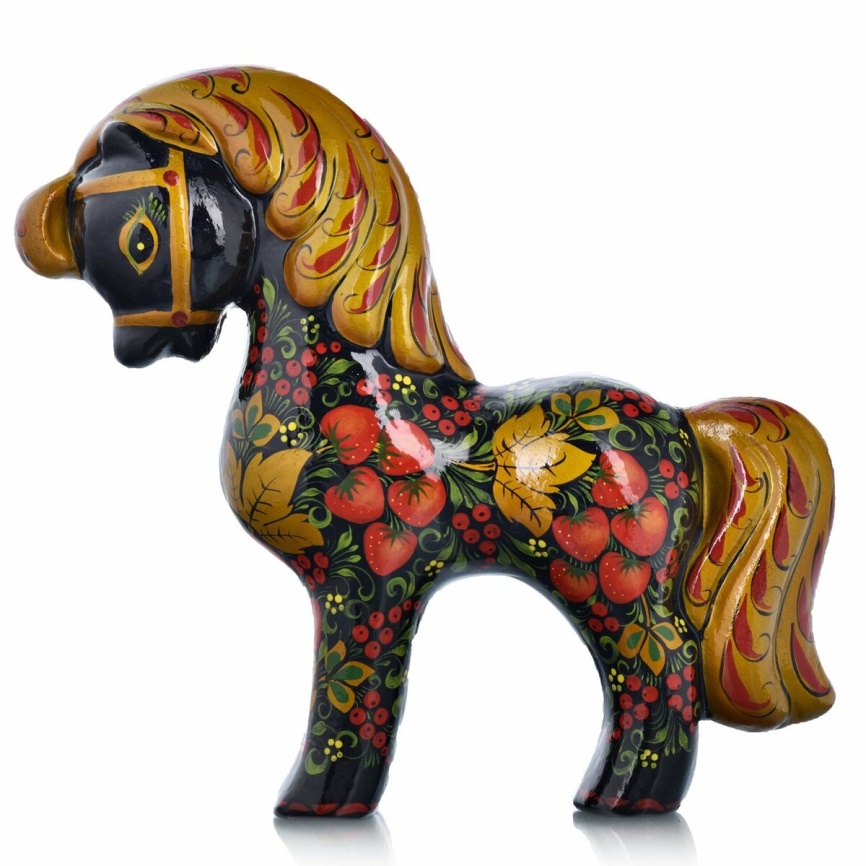 Гжель
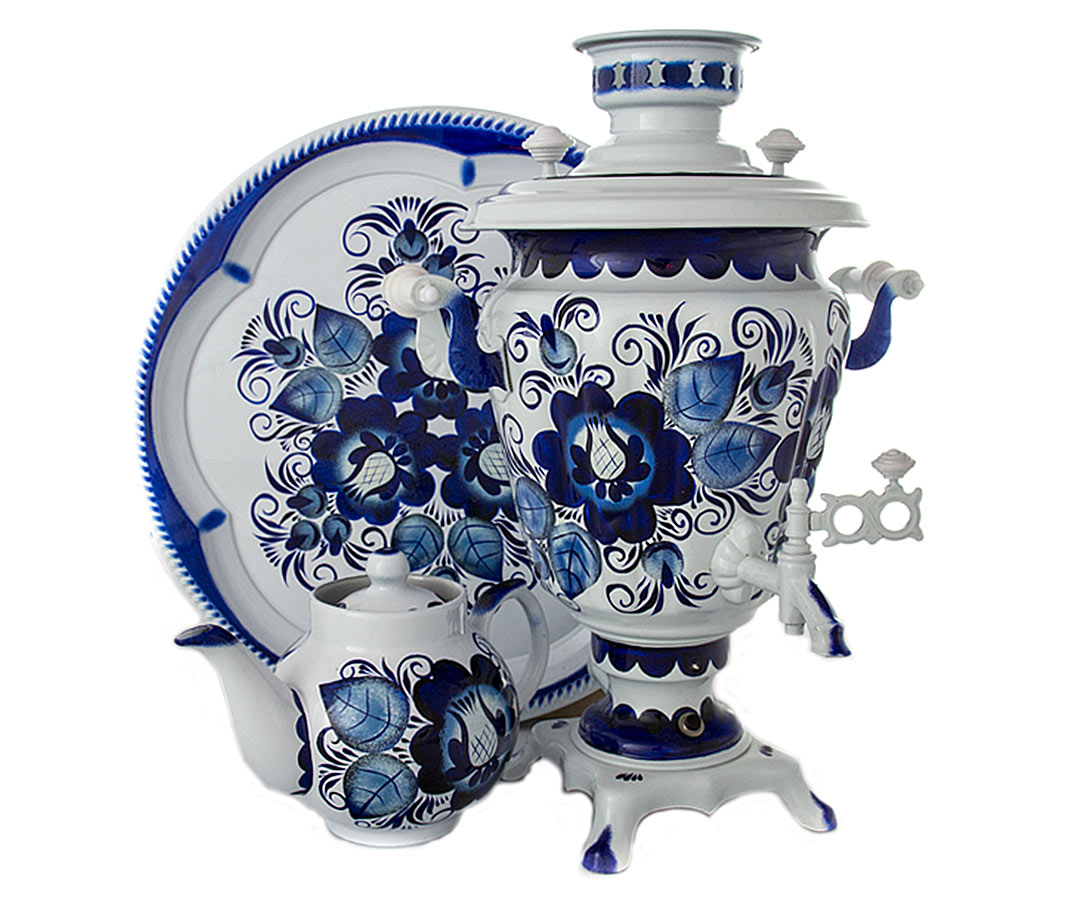 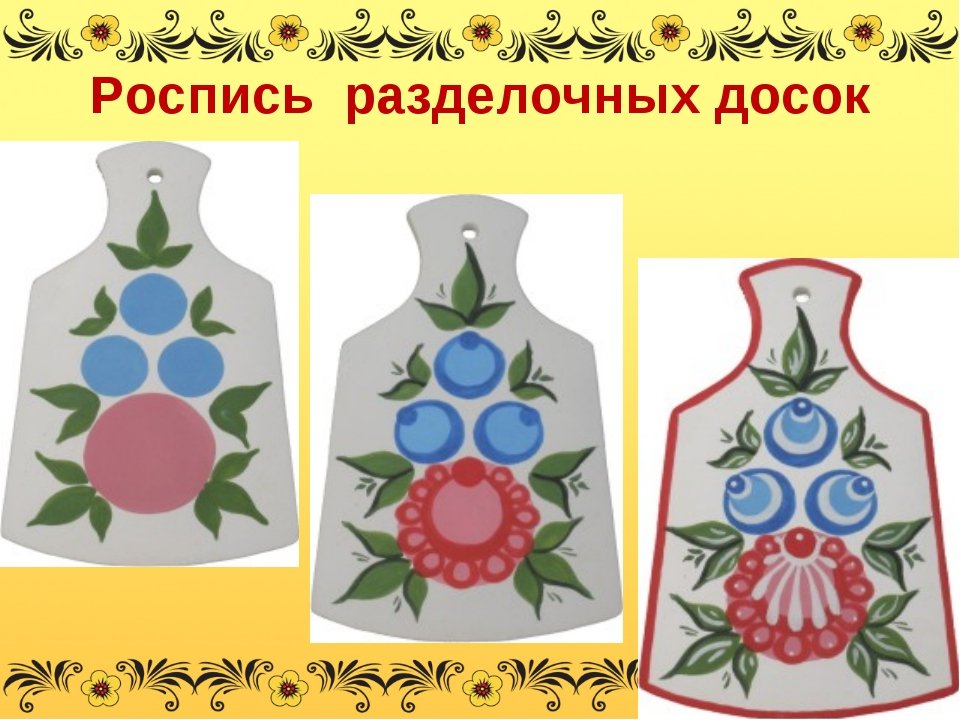